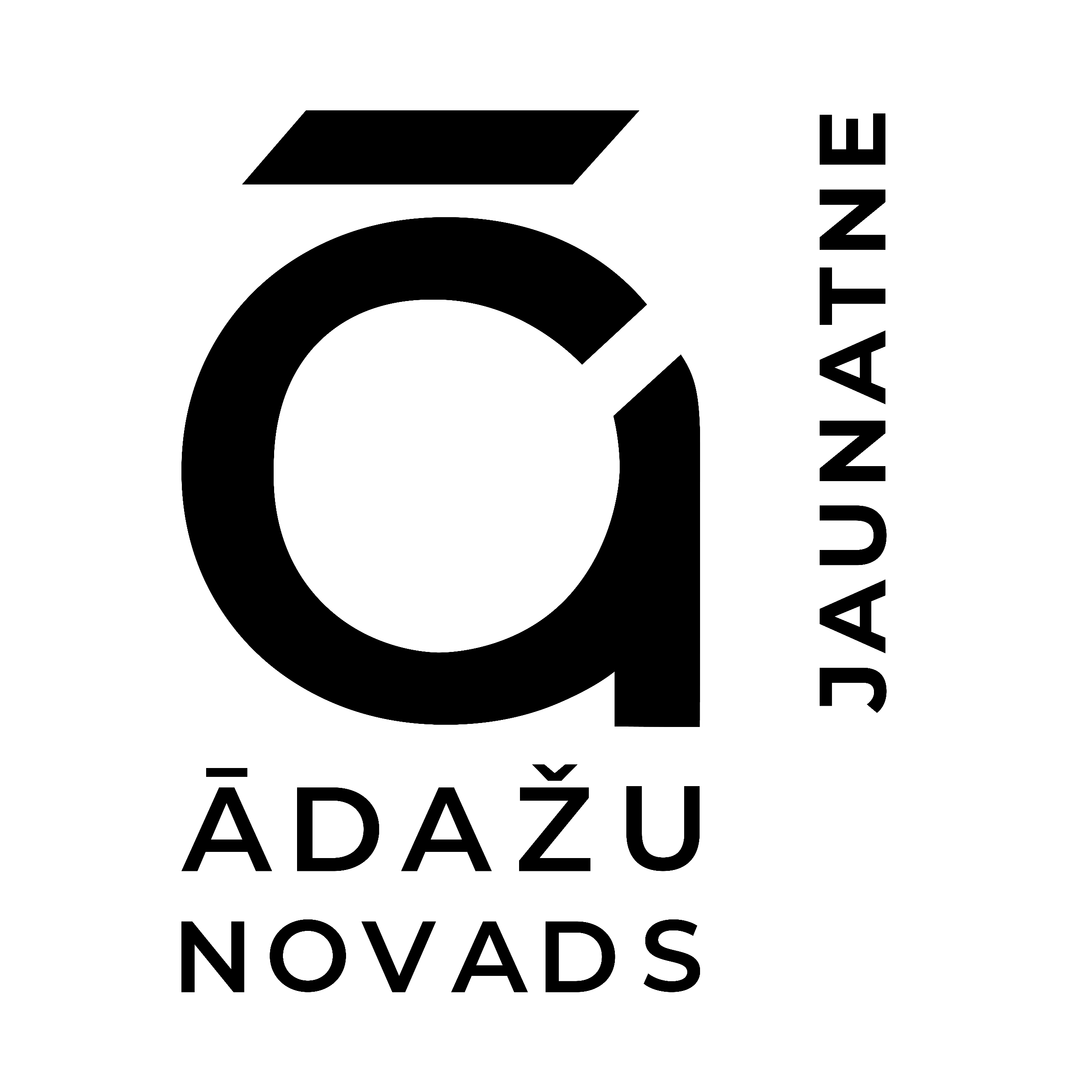 Ādažu novada jaunieši
Ziņotāja: Jaunatnes lietu speciāliste 
Ieva Pelcmane
Jaunatnes darbinieki
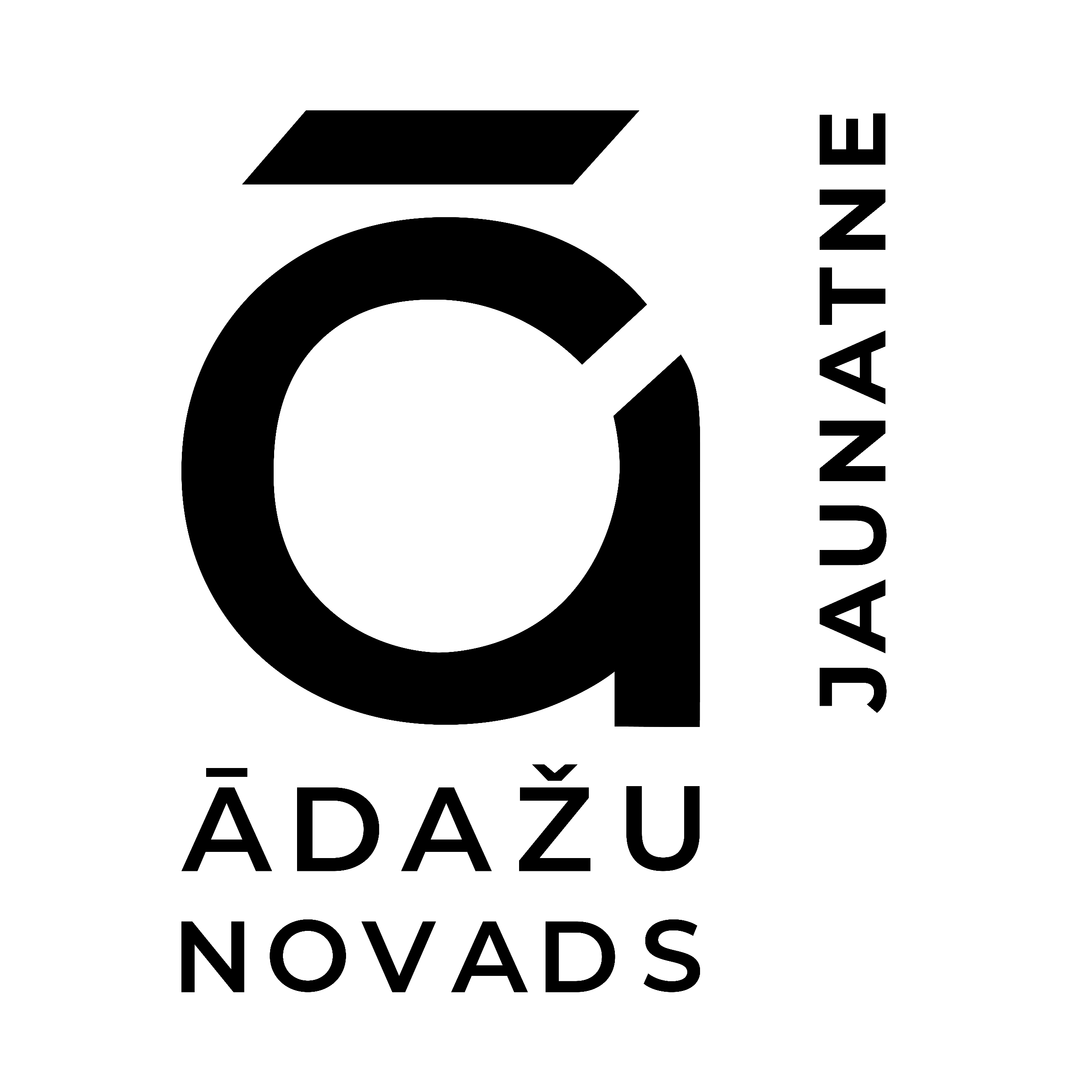 Ādažu novads – mobilais darbs
Carnikava - telpa
Pusslodze
Pusslodze - Darba laiks 14:00 – 20:00 (ceturtdiena, piektdiena)
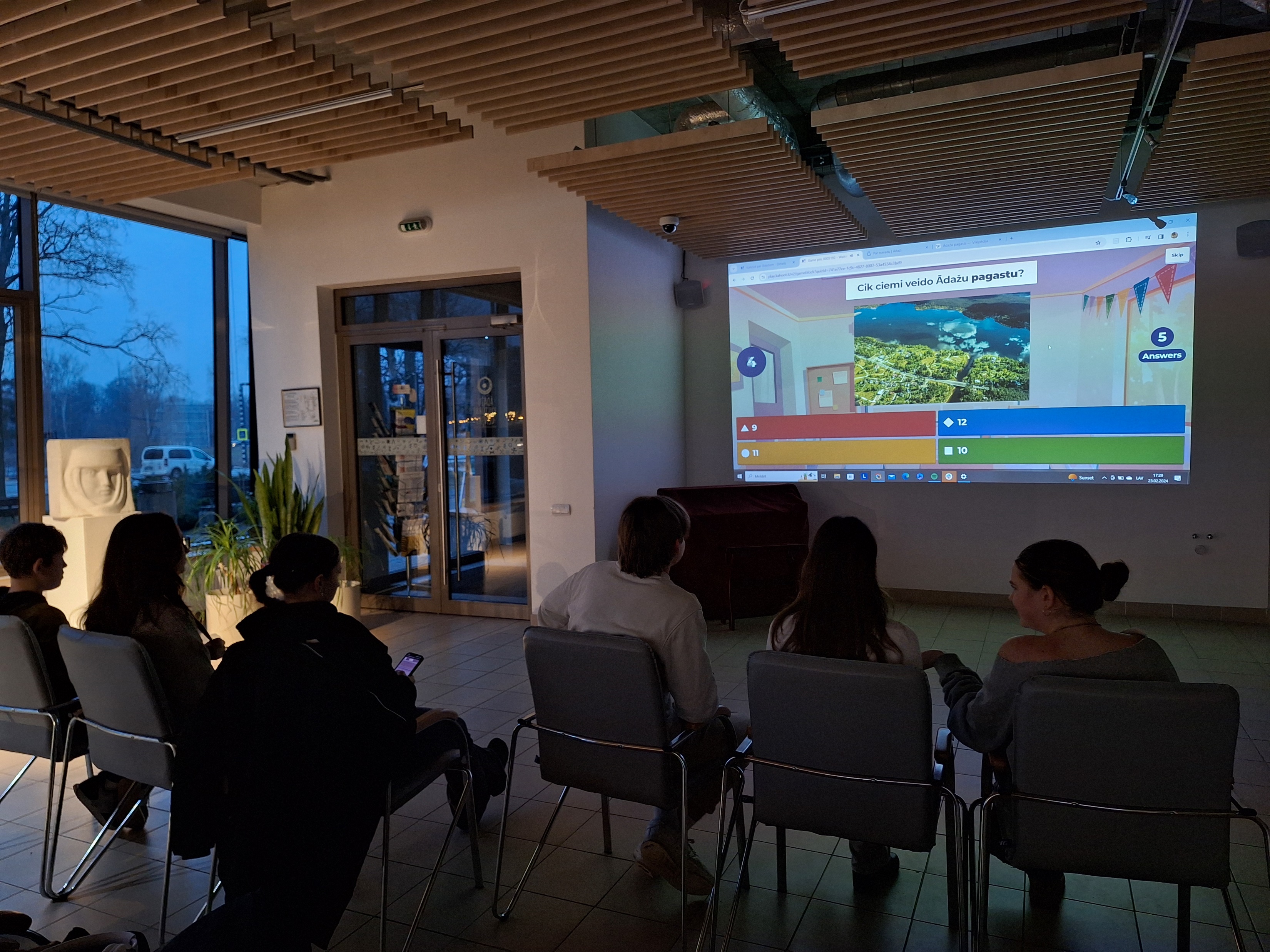 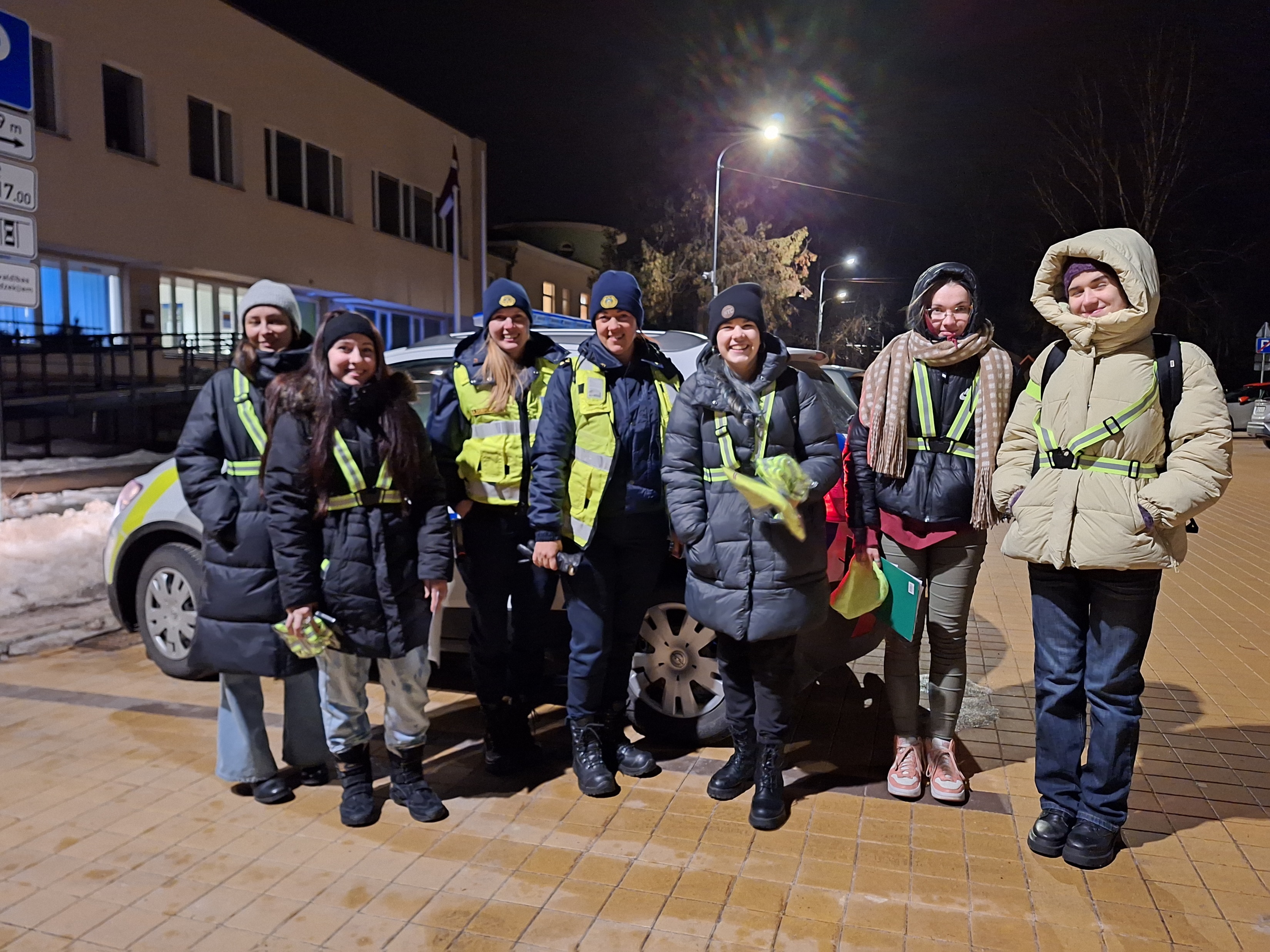 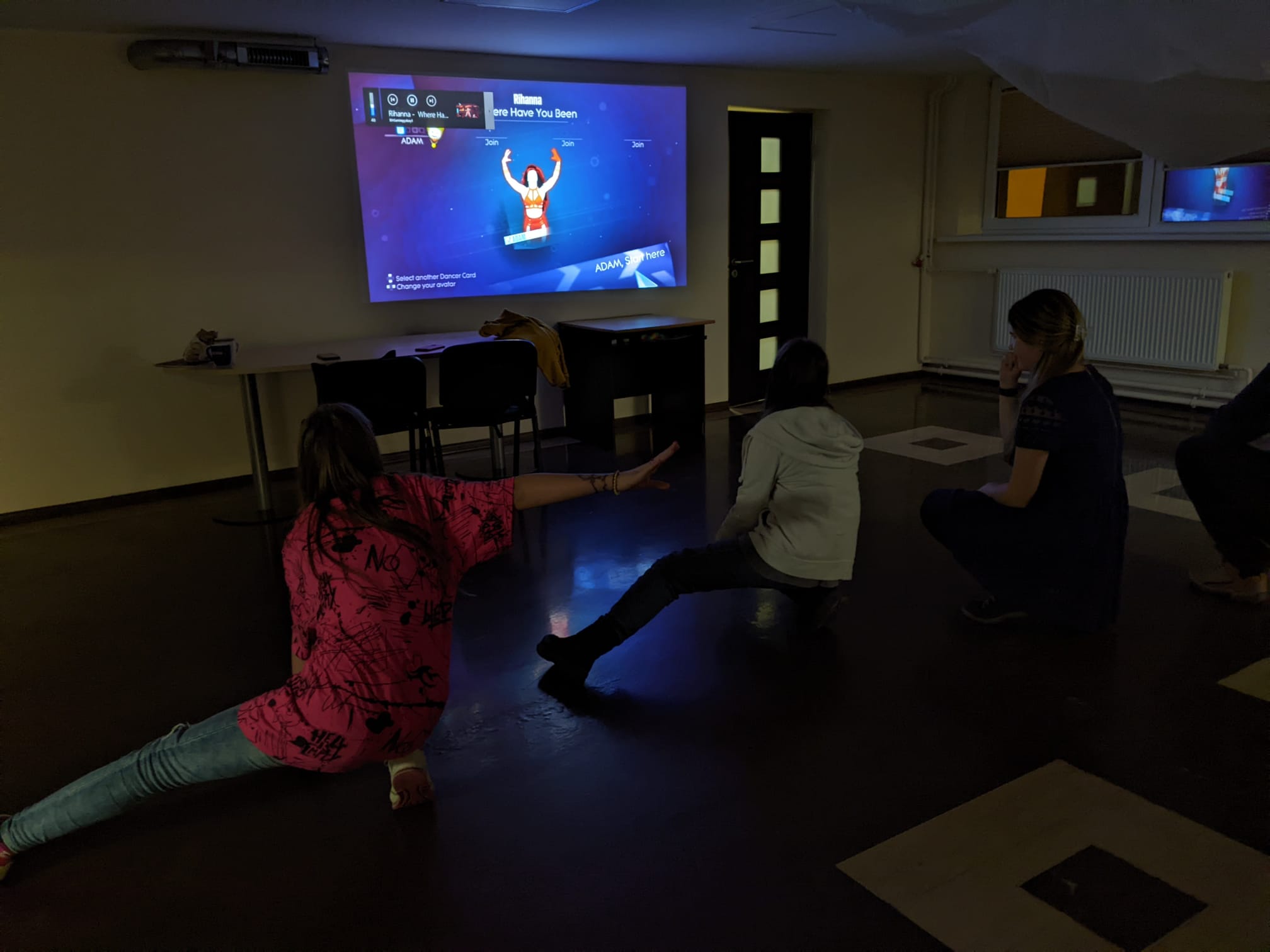 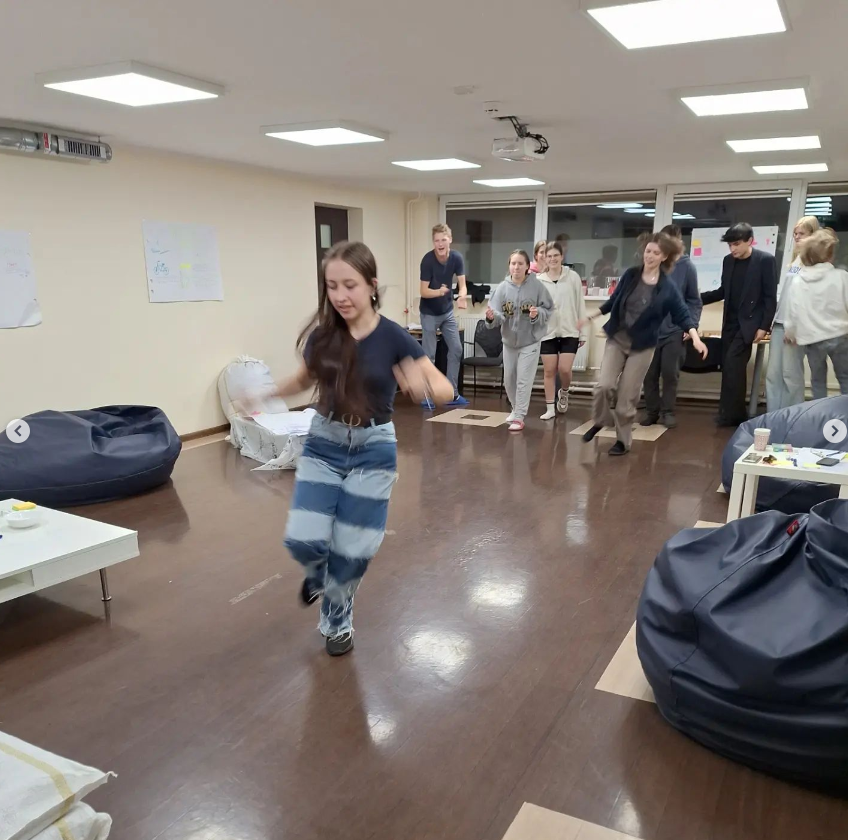 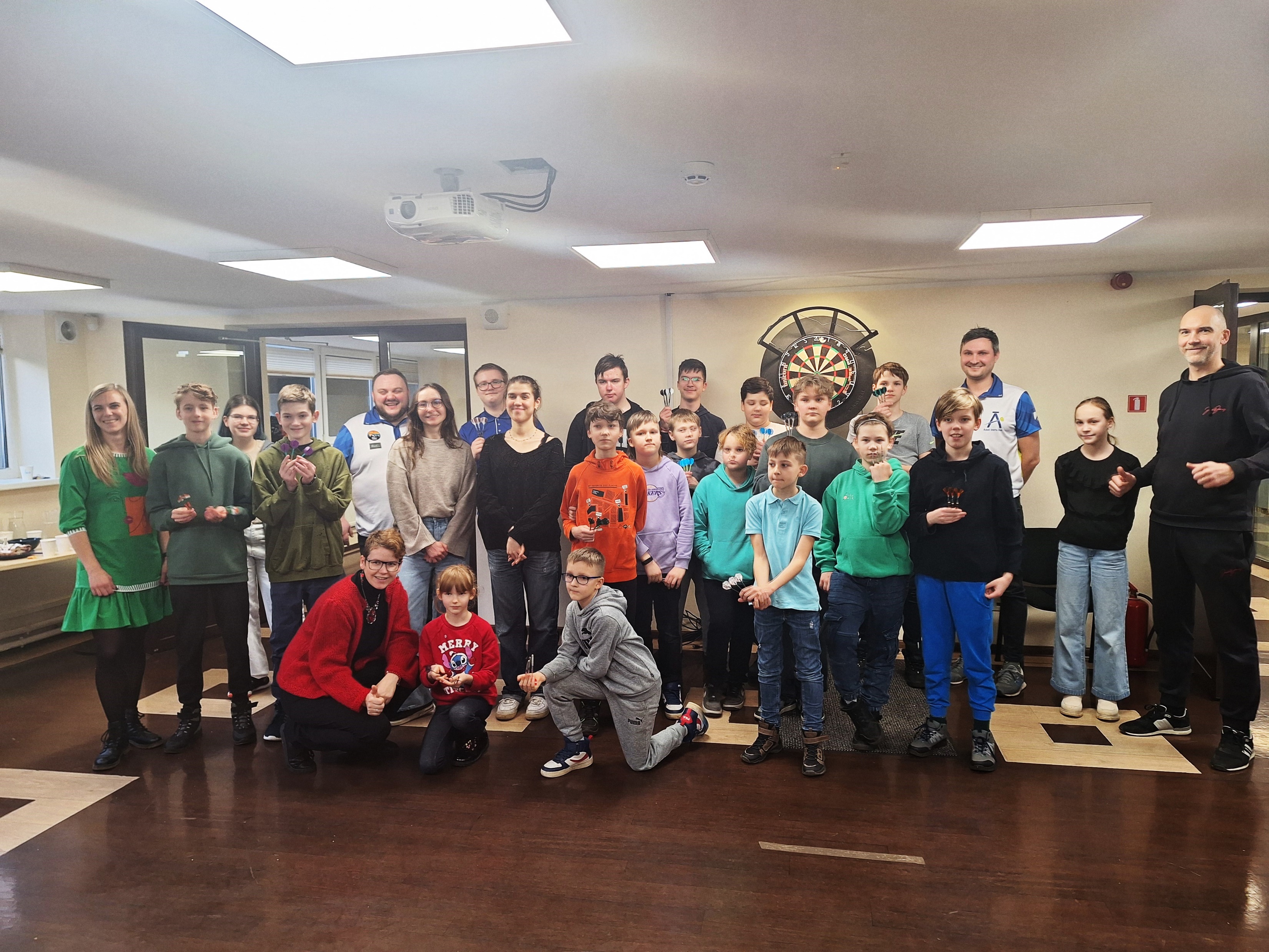 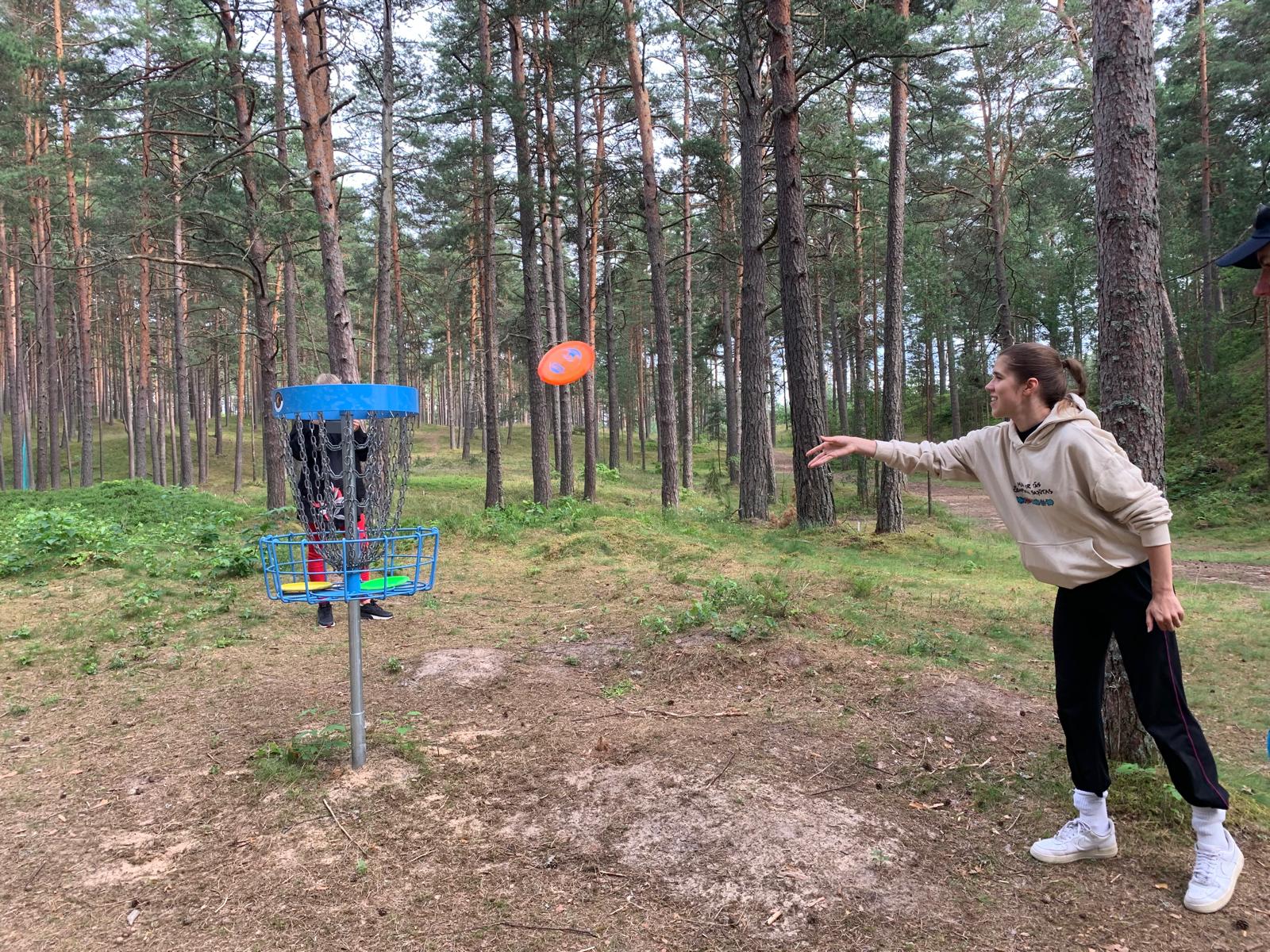 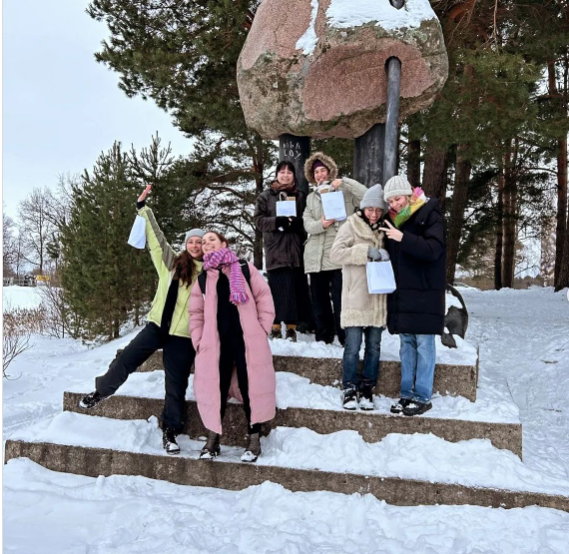 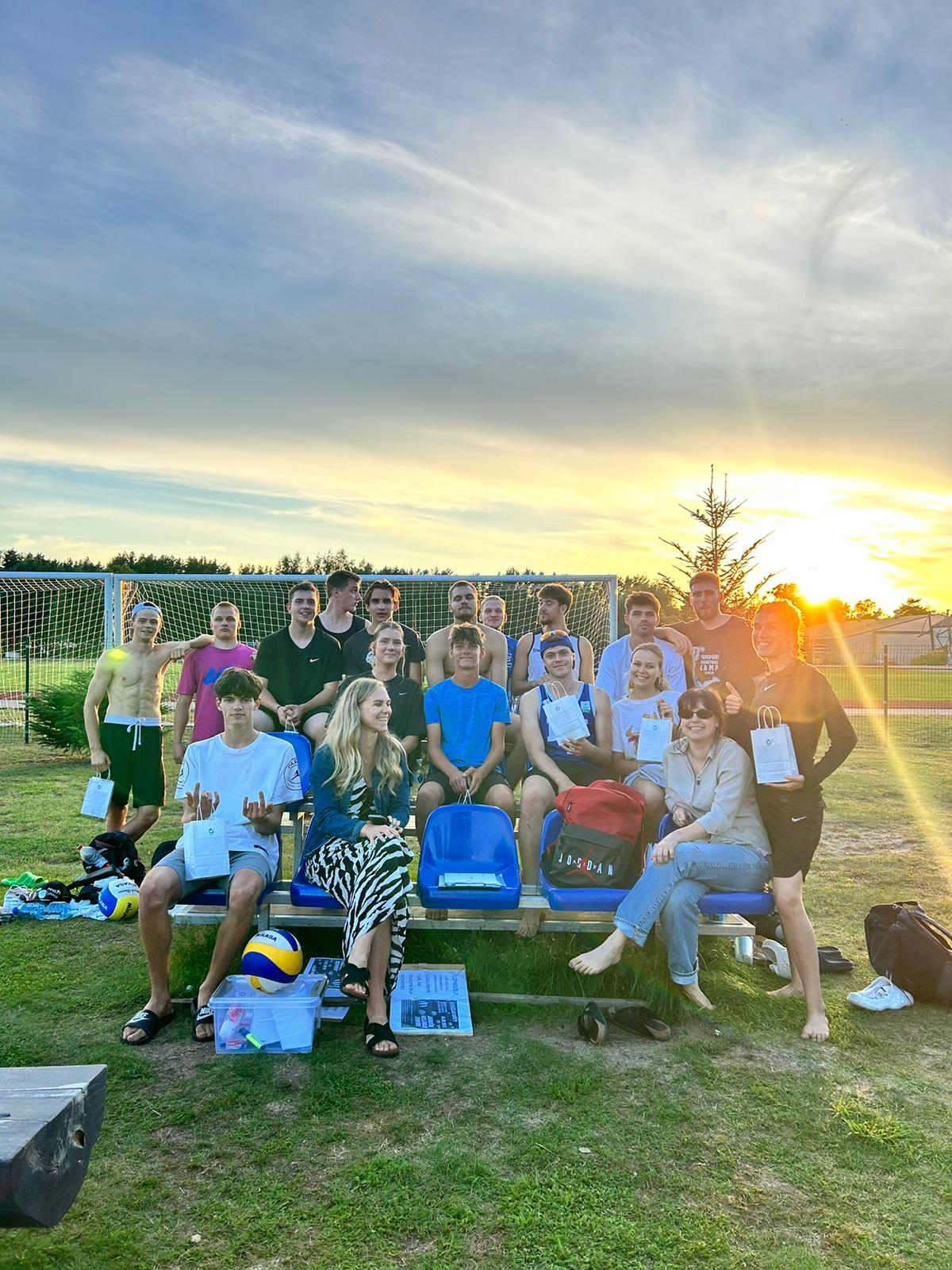 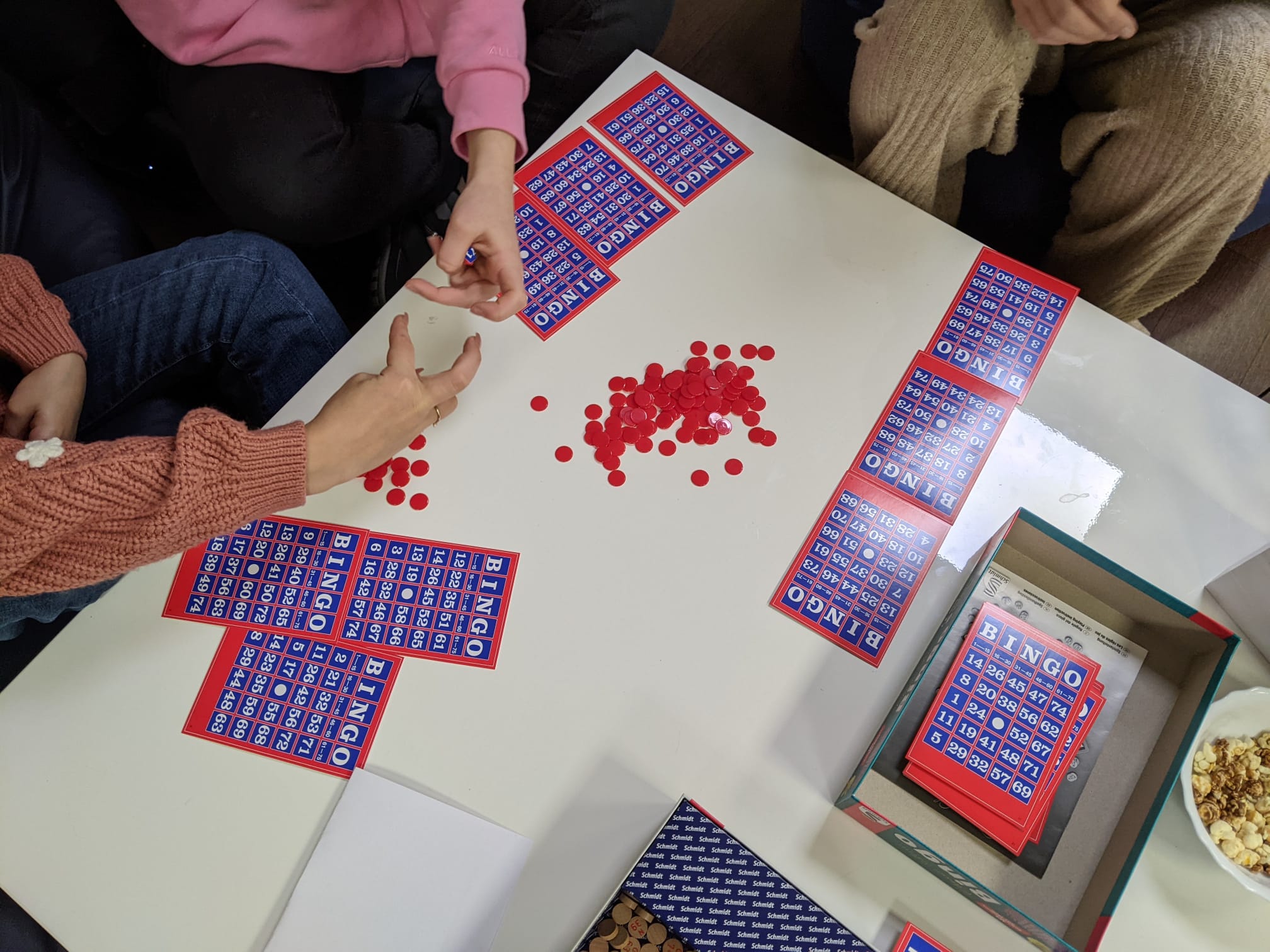 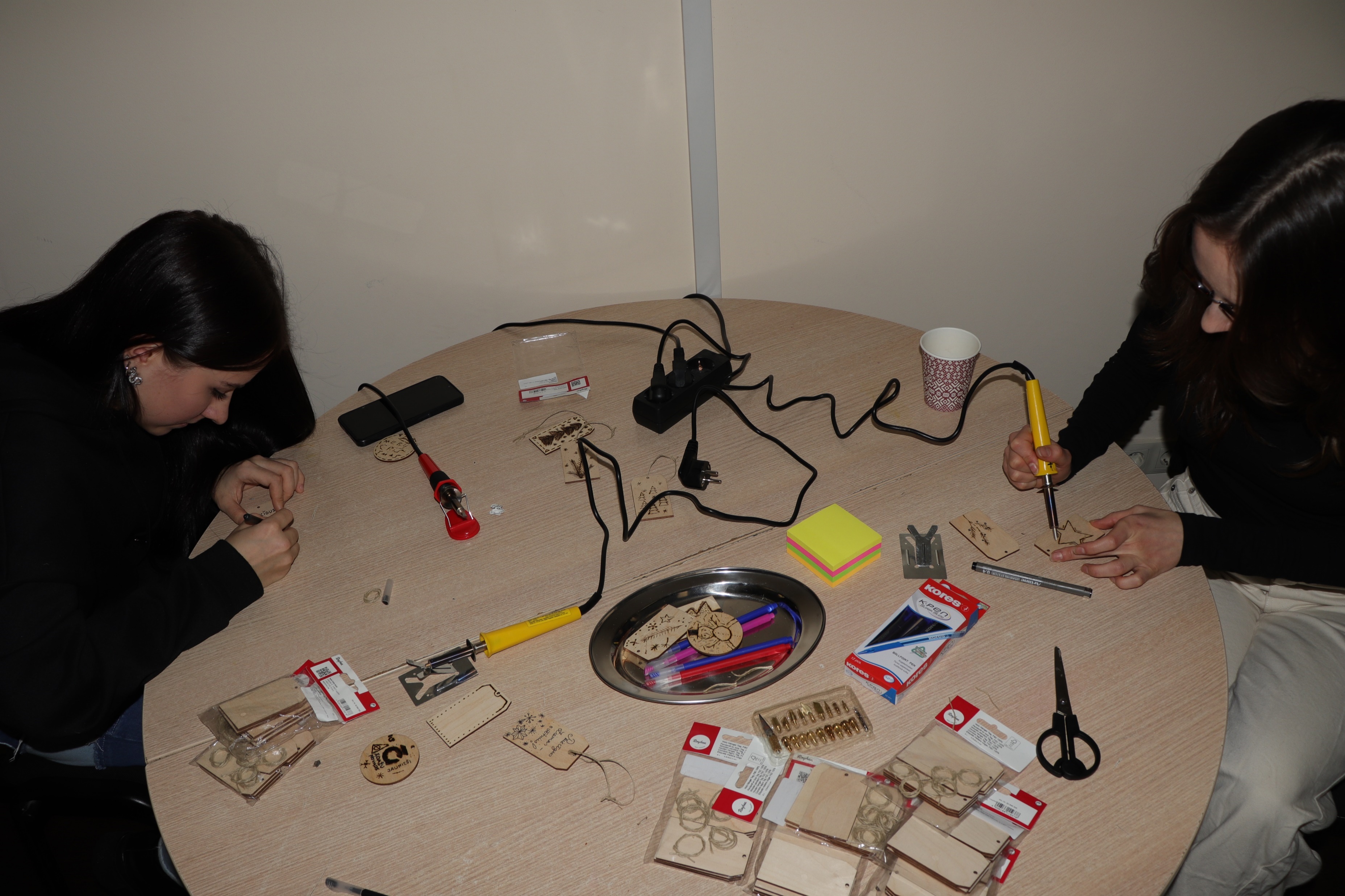 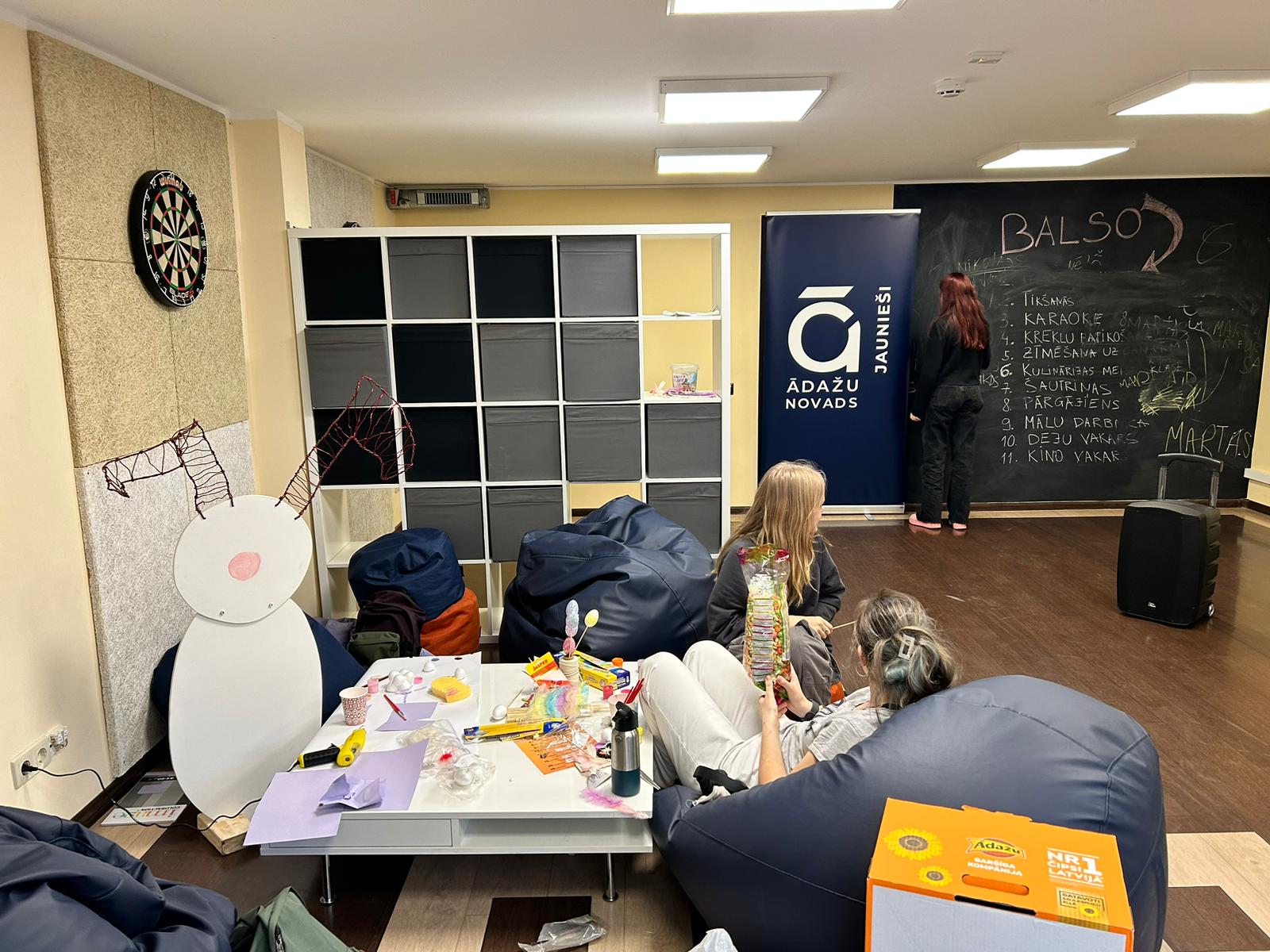 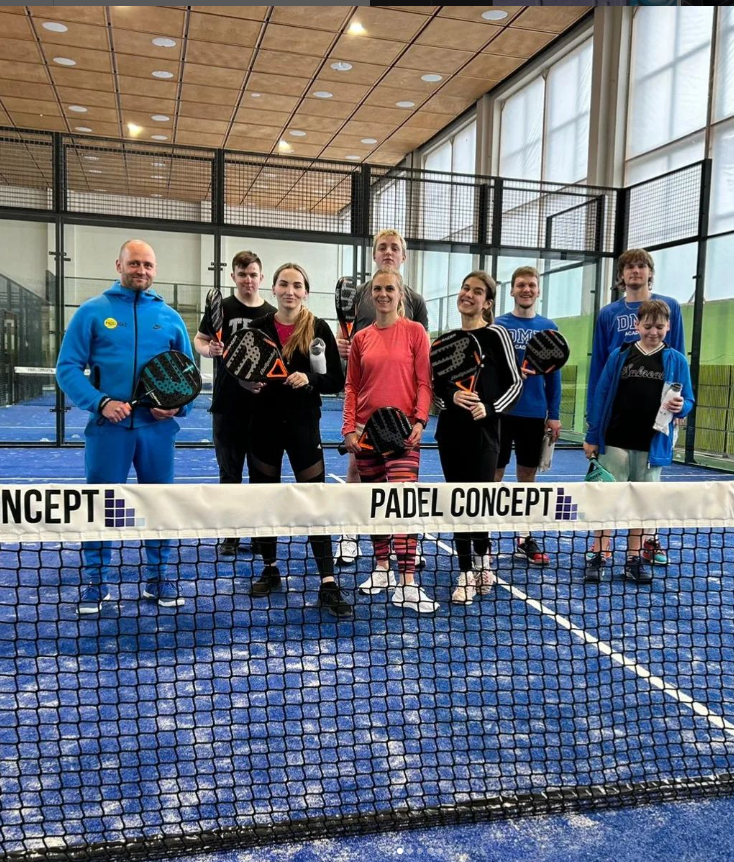 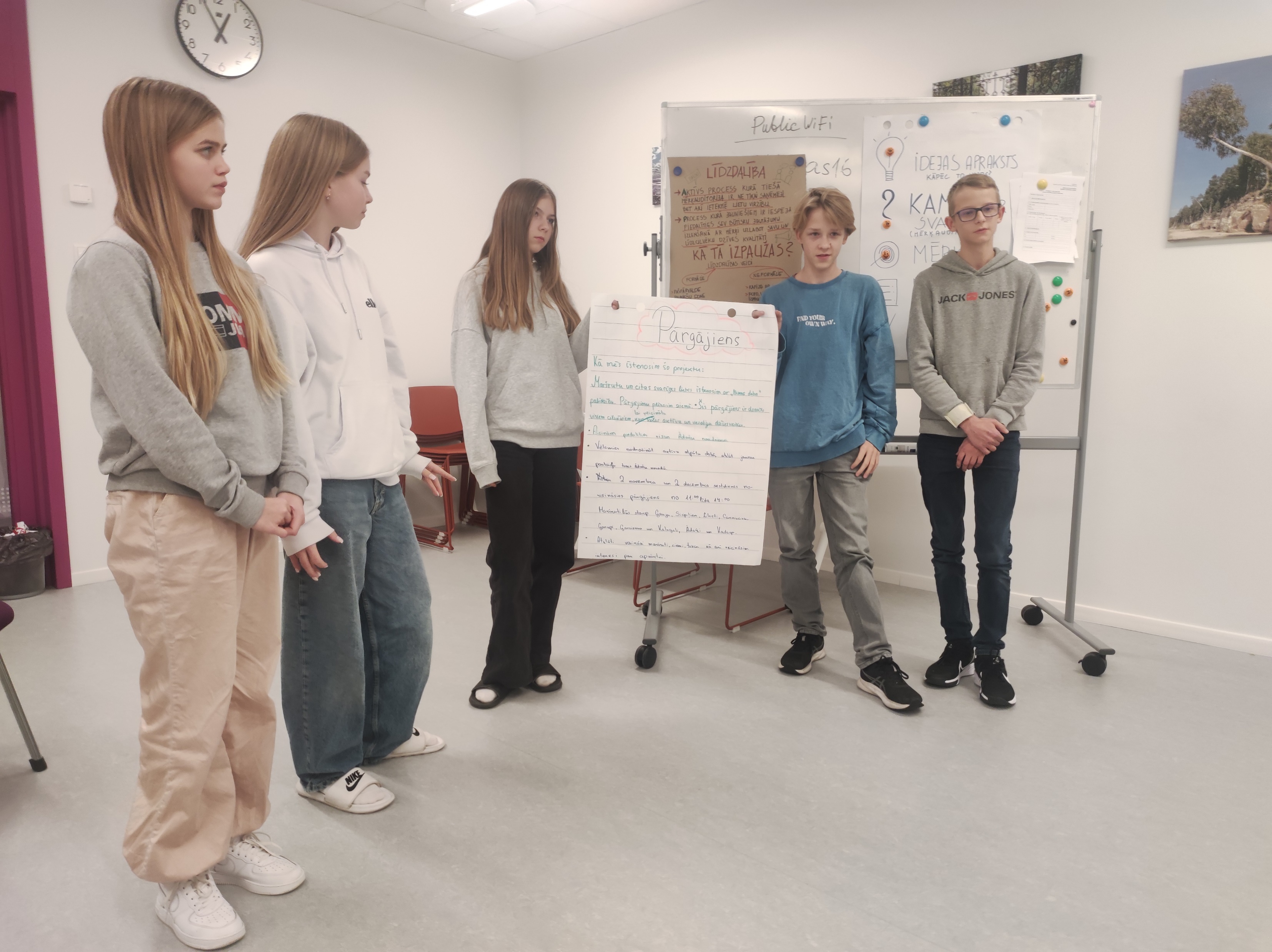 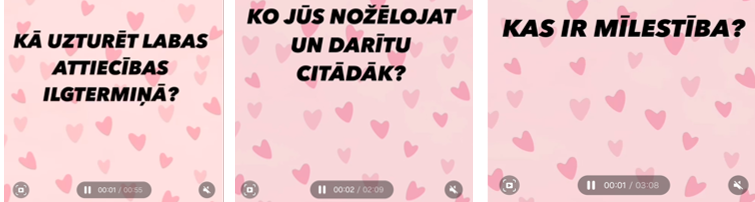 Brīvā laika pavadīšanas telpa
Vesela slodze - Bērnu brīvā laika koordinators (darba dienas13:00-19:00)
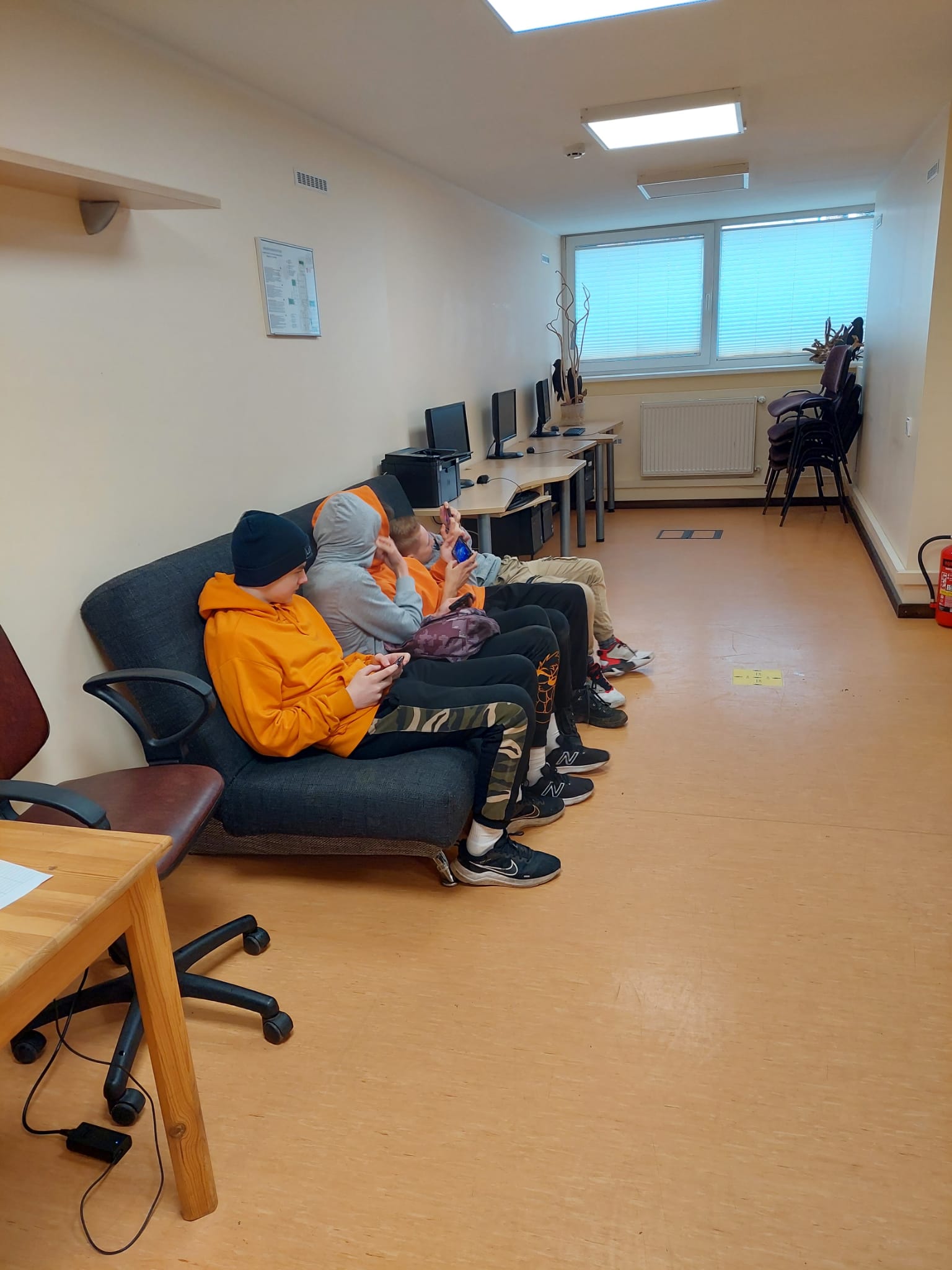 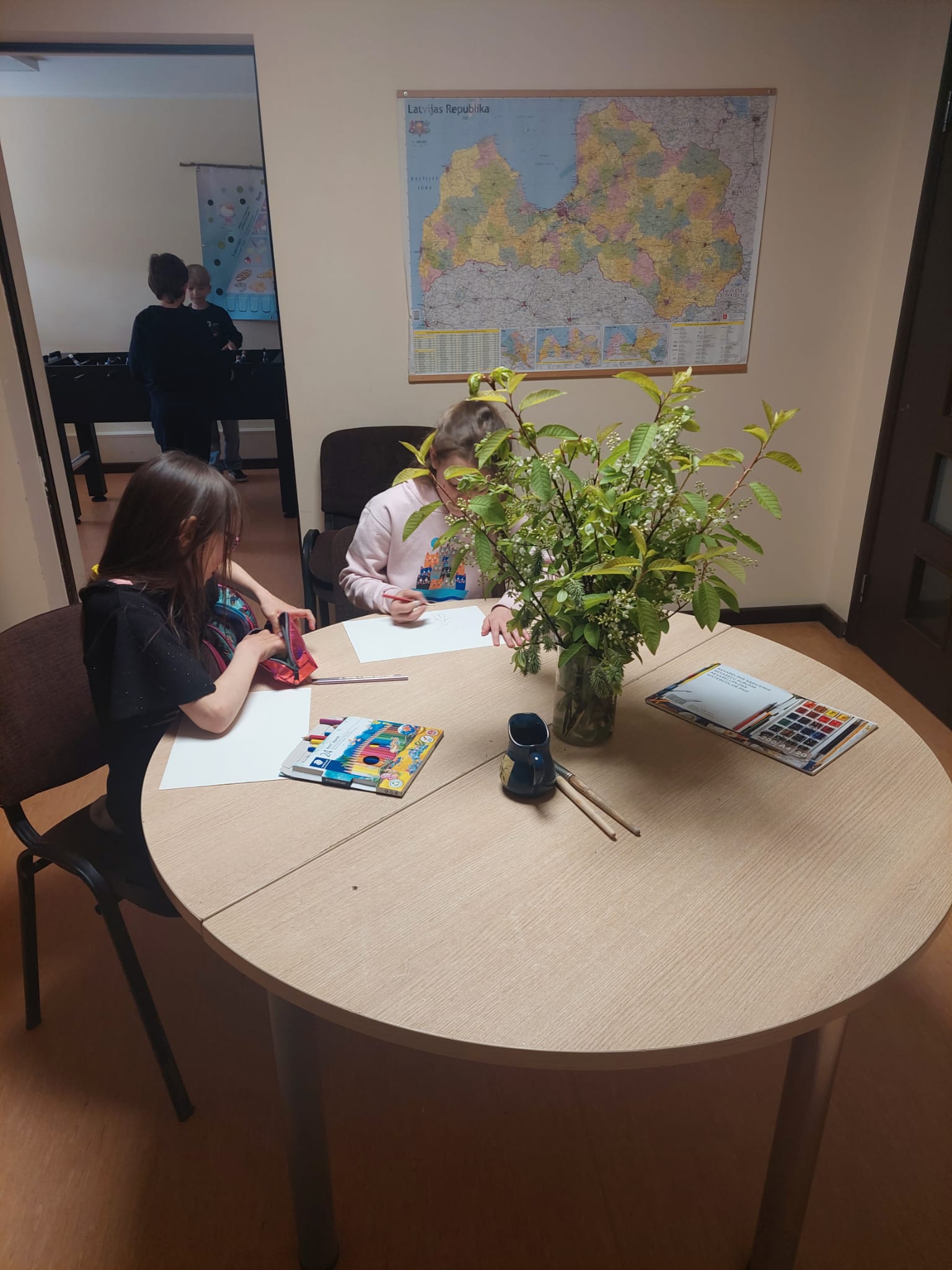 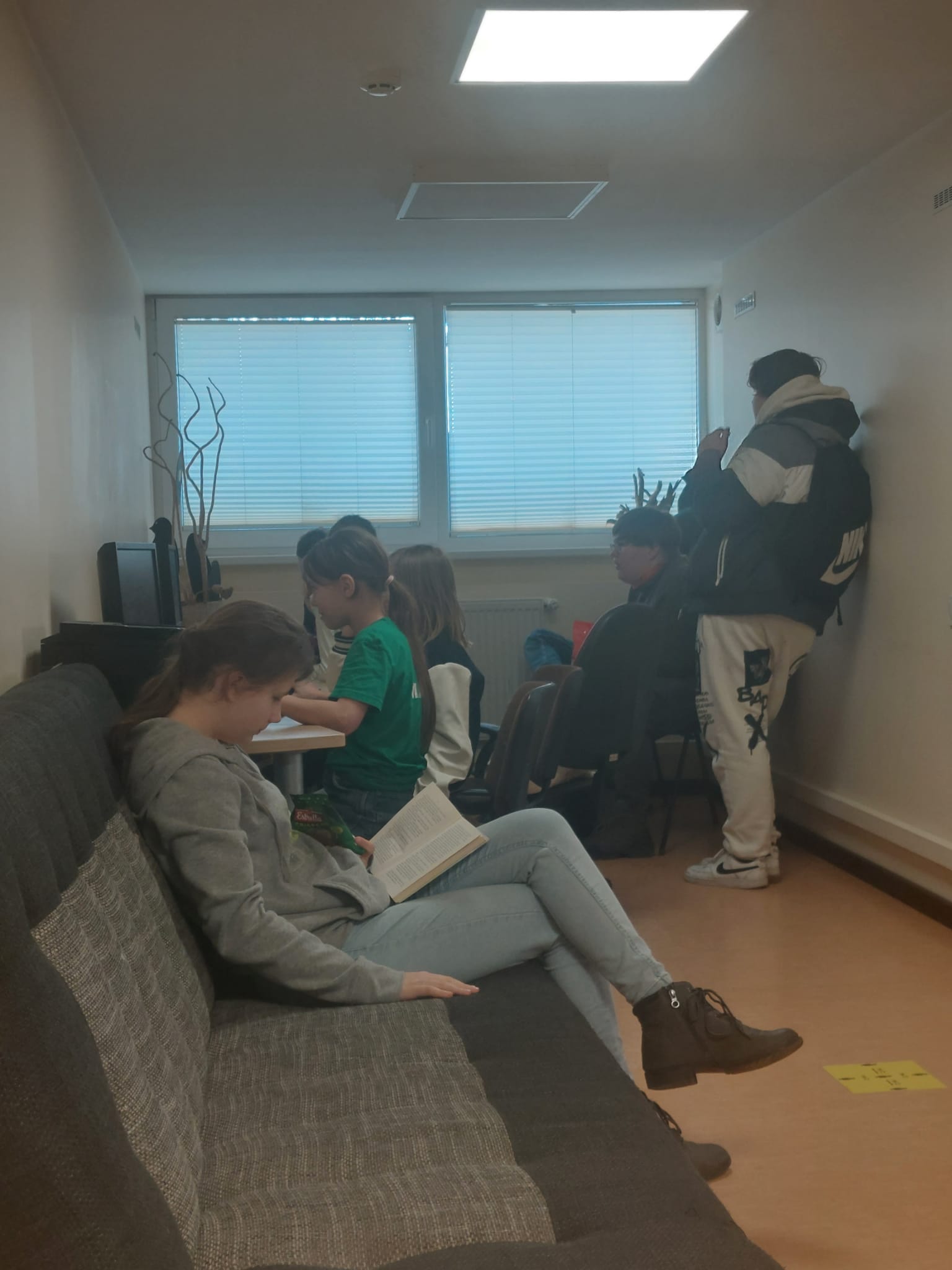 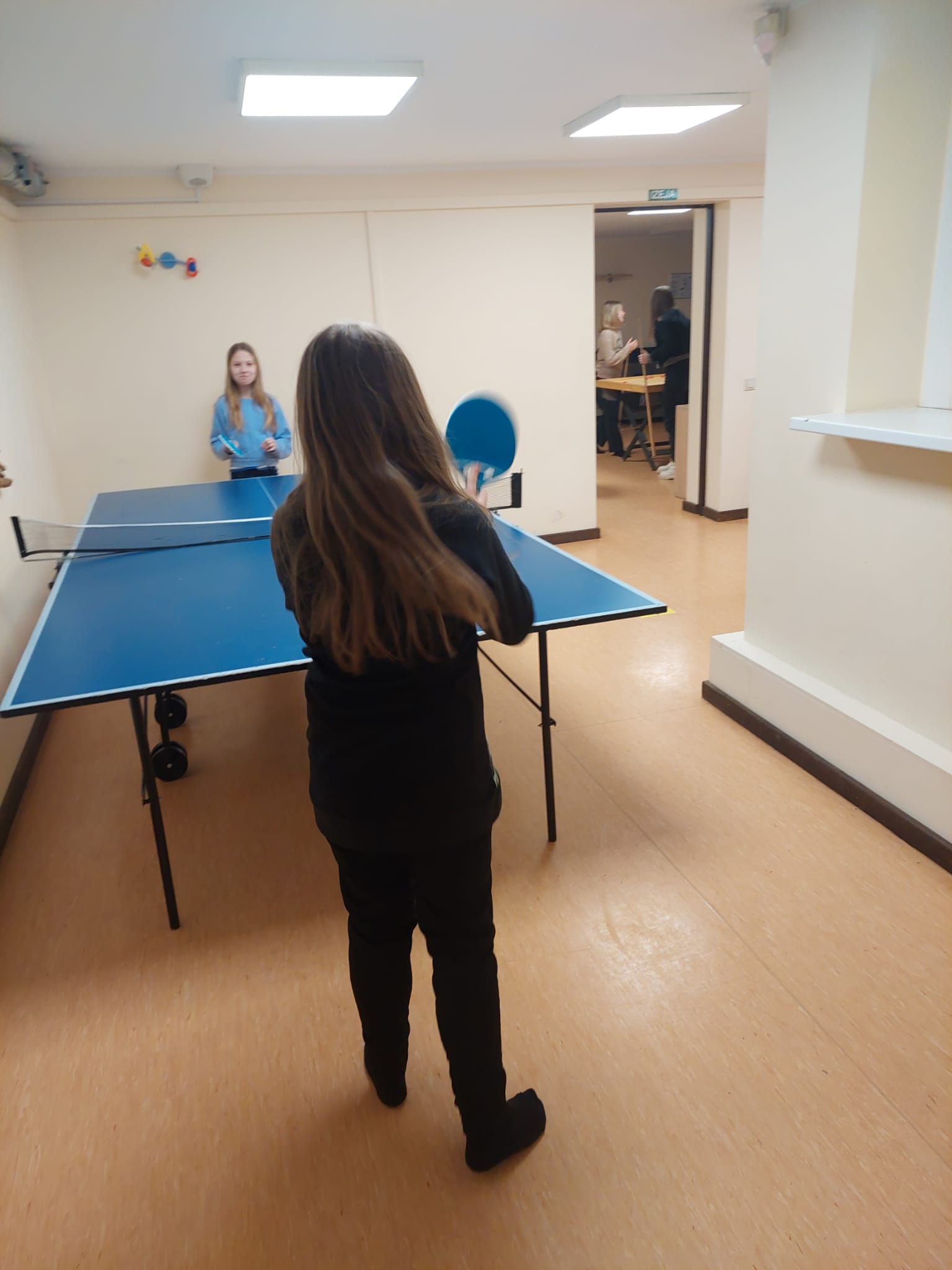 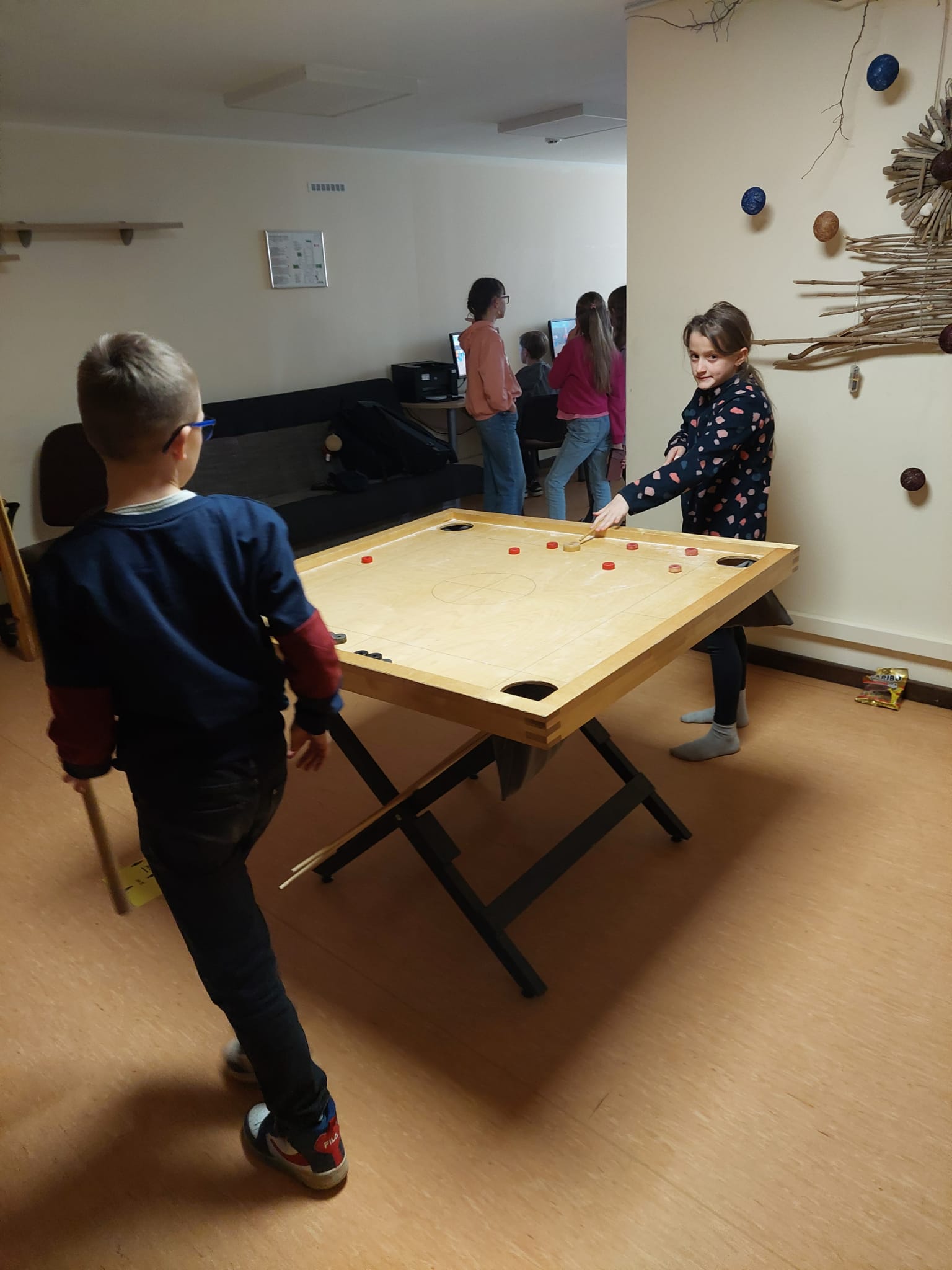 Iecere – padarīt efektīvāku darbu!
Bērni + jaunieši = lietderīgs brīvais laiks 
Plānotas aktivitātes
Strādā ar bērniem un jauniešiem jaunatnes darbinieks
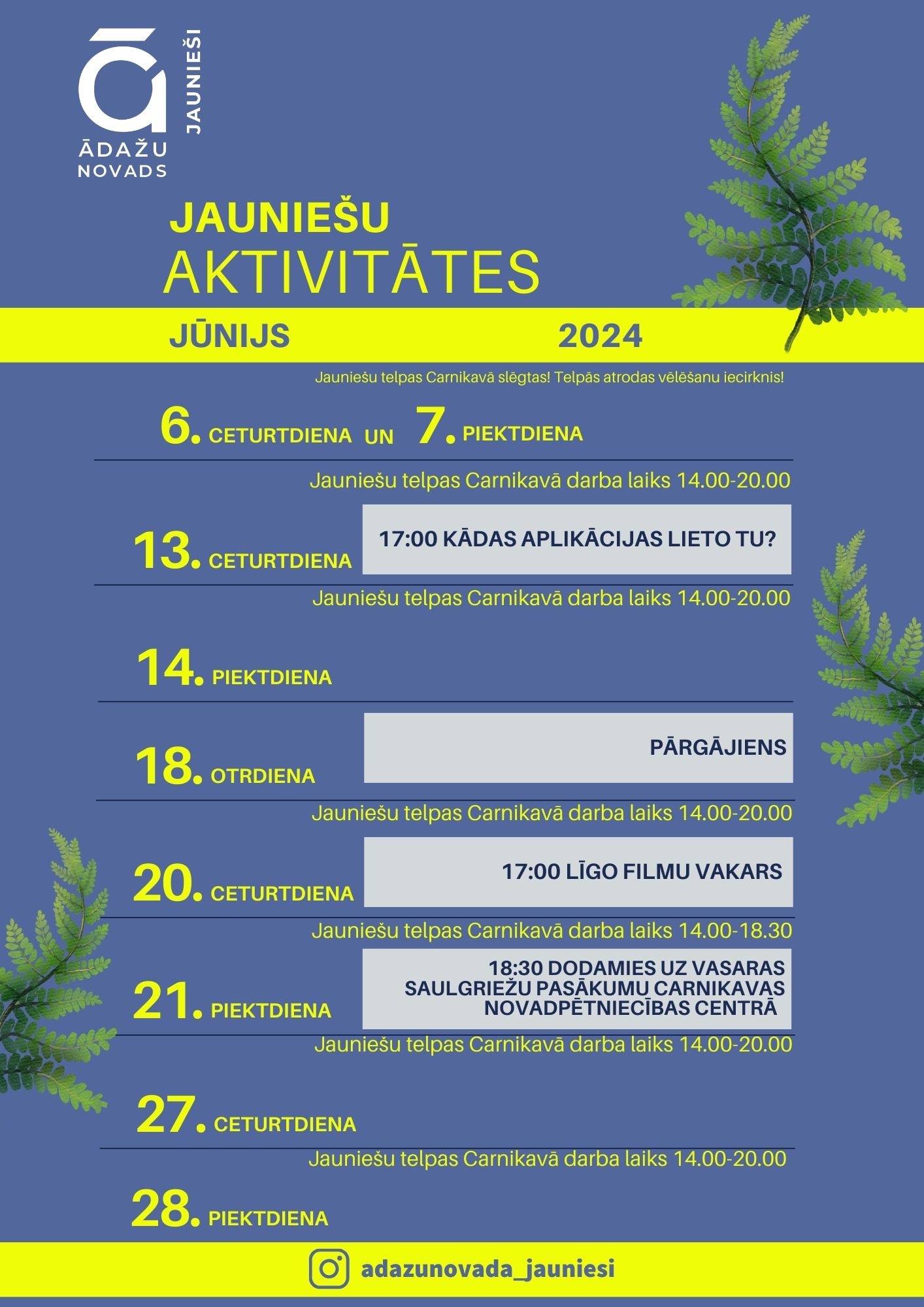 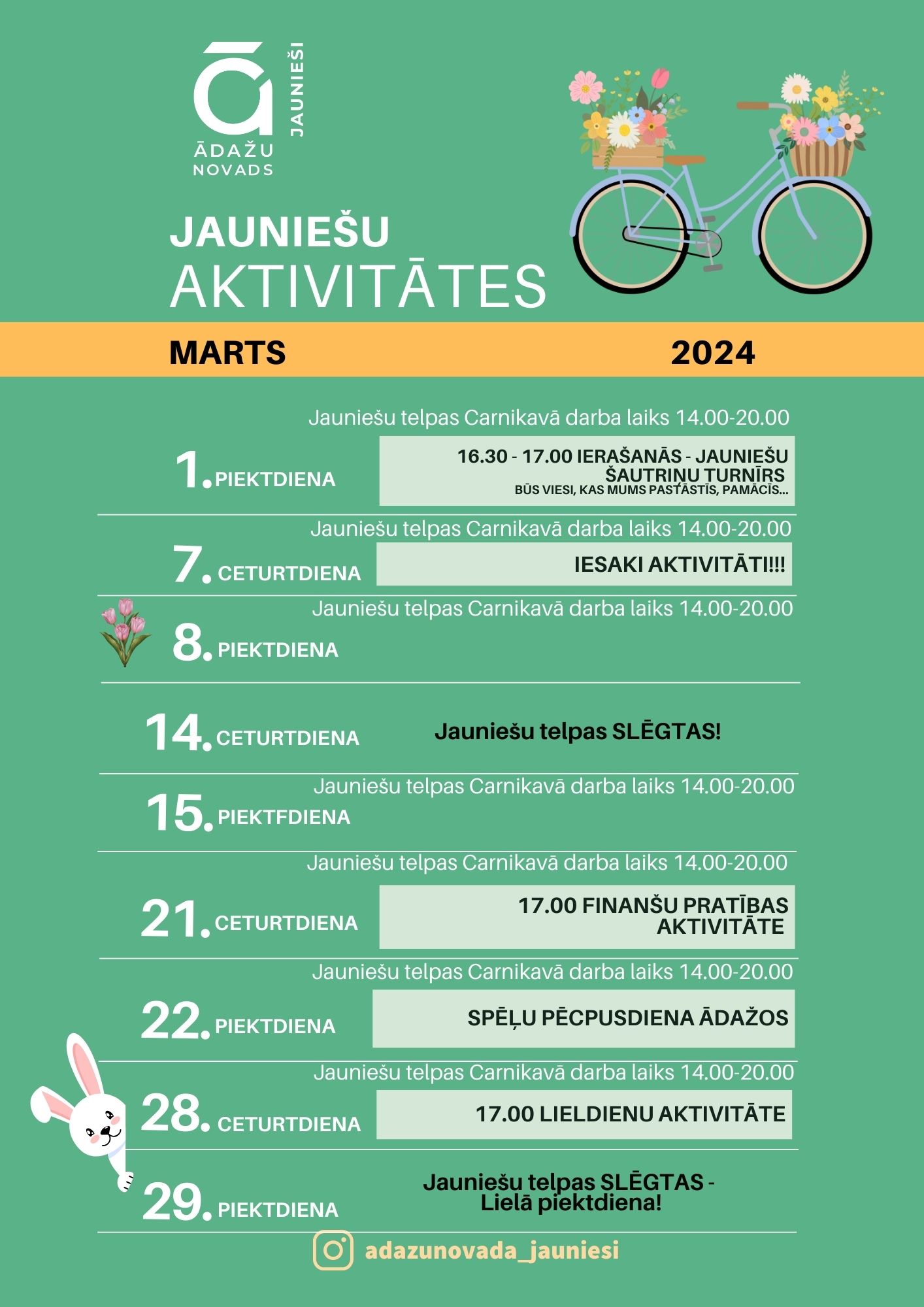 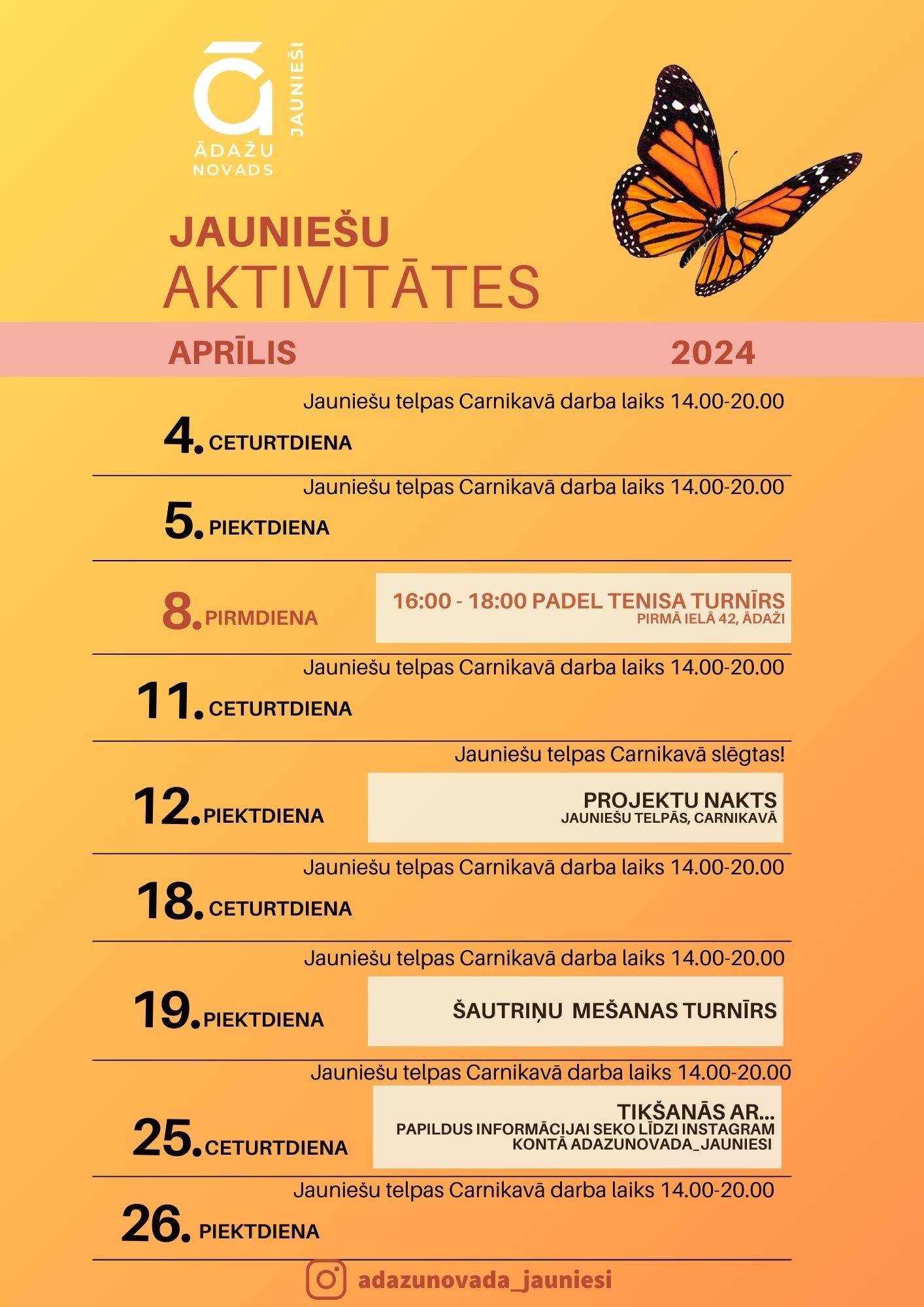 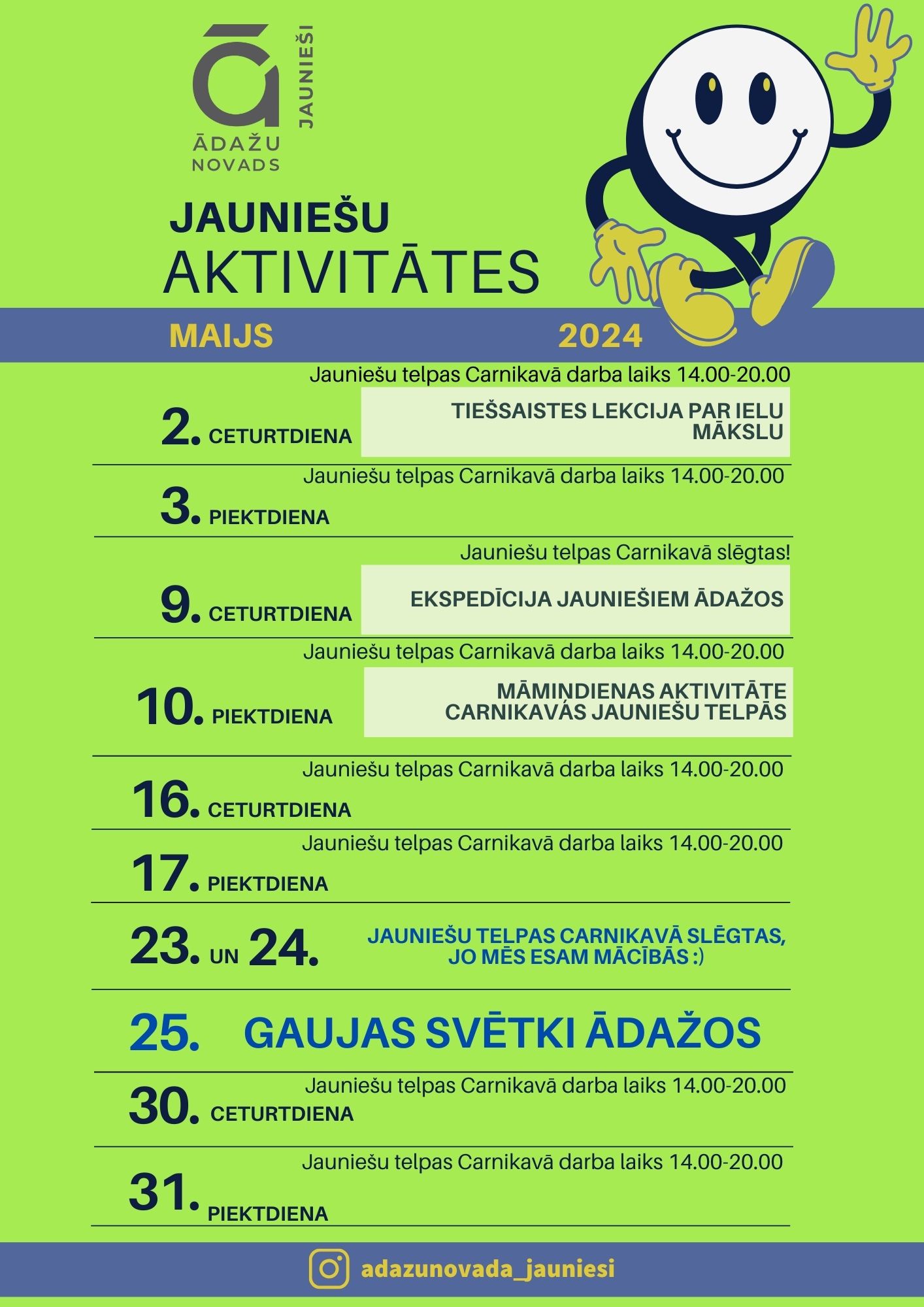 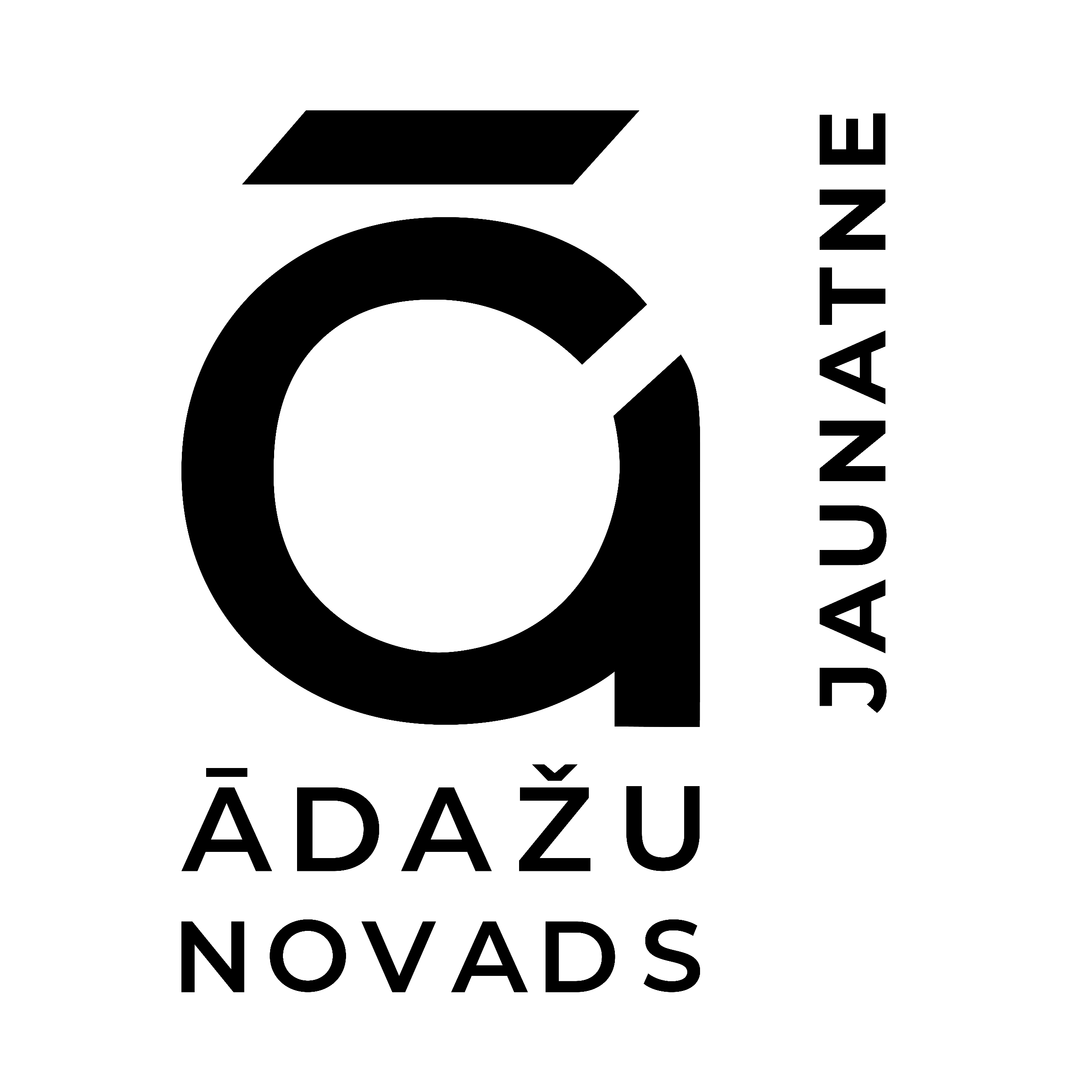 Paldies par uzmanību!
Jaunatnes lietu speciāliste 
Ieva Pelcmane